Digital Logic Design
Lecture 24
Announcements
Homework 8 due today
Exam 3 on Tuesday, 11/25.
Topics for exam are up on the course webpage.
Agenda
Last time:
Master-Slave Flip-Flops (6.4)
Edge-Triggered Flip-Flops (6.5)
Characteristic Equations (6.6)

This time:
Registers (6.7)
Counters (6.8-6.9)
Review
Registers
A collection of flip-flops taken as an entity.
Function:  Hold information within a digital system so that it is available to the logic elements during the computing process.
Each combination of stored information is known as the state or content of the register.
Shift register:  Registers that are capable of moving information upon the occurrence of a clock-signal.
Unidirectional
bidirectional
Registers
Two basic ways in which information can be entered/outputted
Parallel:  All 0/1 symbols handled simultaneously.  Require as many lines as symbols being transferred.
Serial:  Involves the symbol-by-symbol availability of information in a time sequence.
Four possible ways registers can transfer information:
Serial-in/serial-out
Serial-in/parallel-out 
Parallel-in/parallel-out
Parallel-in/serial-out
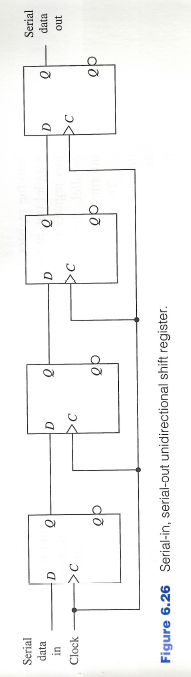 Serial-in, Serial-out, Unidirectional Shift Register
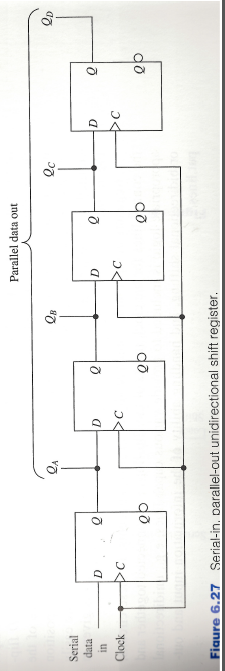 Serial-in, Parallel-out Unidirectional Shift Register
Parallel-in, Parallel-out Unidirectional Shift Register
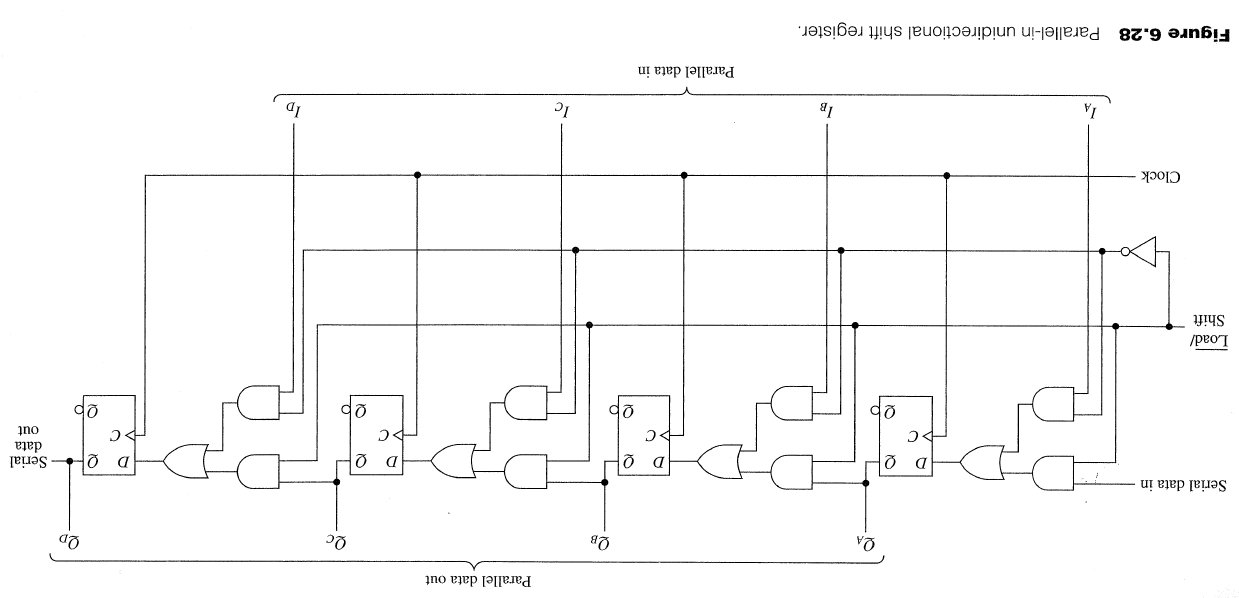 Universal Shift Register
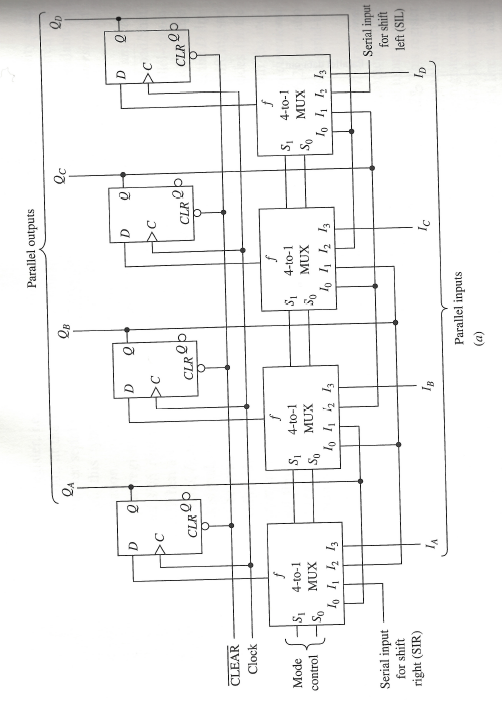 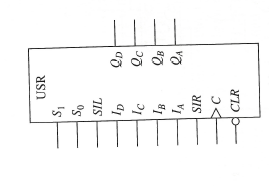 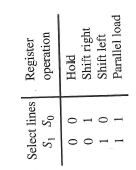 A bidirectional shift register.  Capable of shifting contents either left or right depending upon the signals present on appropriate control input lines.
Universal shift register:  Depending on the signal values on the select lines of the multiplexers, the register can retain its current state, shift right, shift left or be loaded in parallel.  Each operation is the result of a positive edge on the clock line.
Counters
An example of a register.
Primary purpose is to produce a specified output pattern sequence.
Also called a pattern generator
Each stored 0/1 combination is called the state of the counter.
The total number of states is called its modulus.  
If a counter has m distinct states then it is called a mod-m counter.
The order in which states appear is referred to as its counting sequence.
Depicted by a directed graph called a state diagram.
State Diagram of a Counter
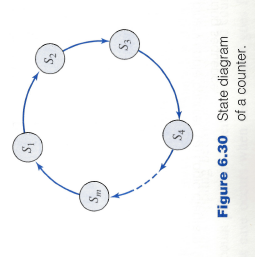 Binary Ripple Counters
4-bit Binary Ripple Counter
Recall positive edge-triggered T-Flip-Flop.
Each positive transition from logic-0 to logic-1 causes the flip-flop to toggle.
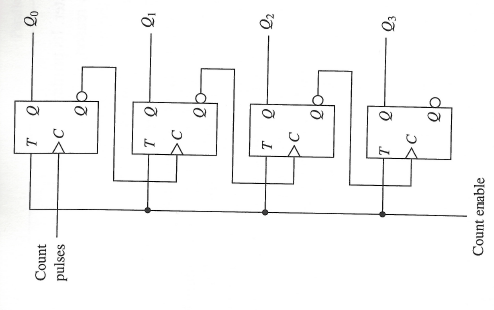 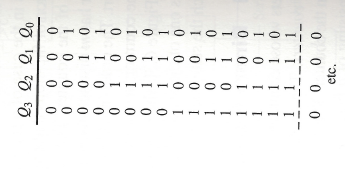 4-bit Binary Ripple Counter
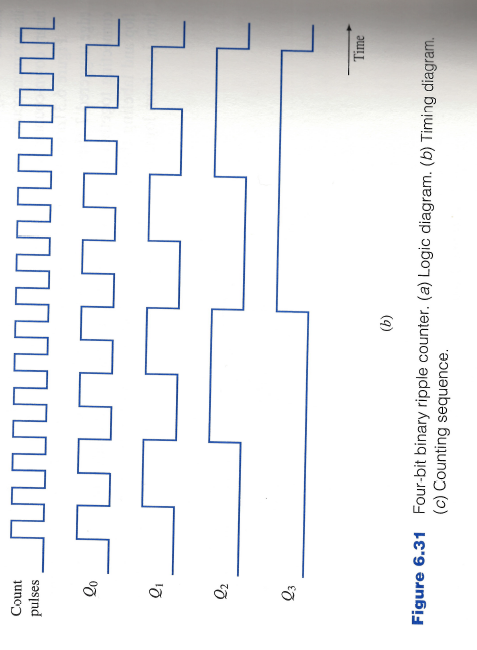 4-bit Binary Ripple Counter
Synchronous Binary Counters
All flip-flops change simultaneously after the appropriate propagation delay associated with a single flip-flop.
Count pulses are applied directly to the control inputs, C, of all the clocked flip-flops.
All flip-flops change simultaneously after the appropriate propagation delay associated with a single flip-flop.
Synchronous Binary Counters
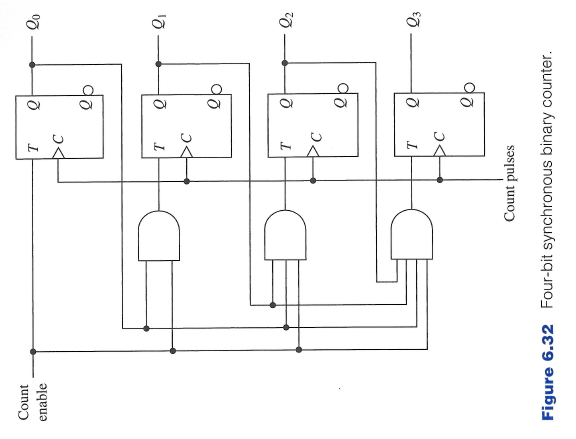 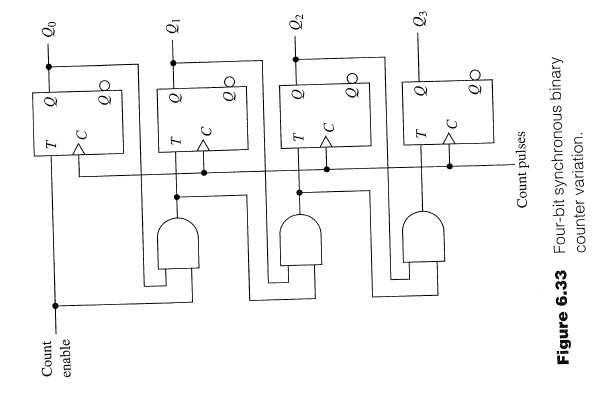 The and gate preceding each input T detects if all lower-order bits are in 1-state.  If yes, toggles on positive clock edge.
Drawback:  And gates have many inputs.
Mod-m Counter
Mod-m Counter
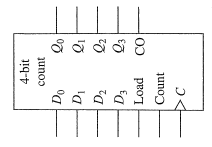 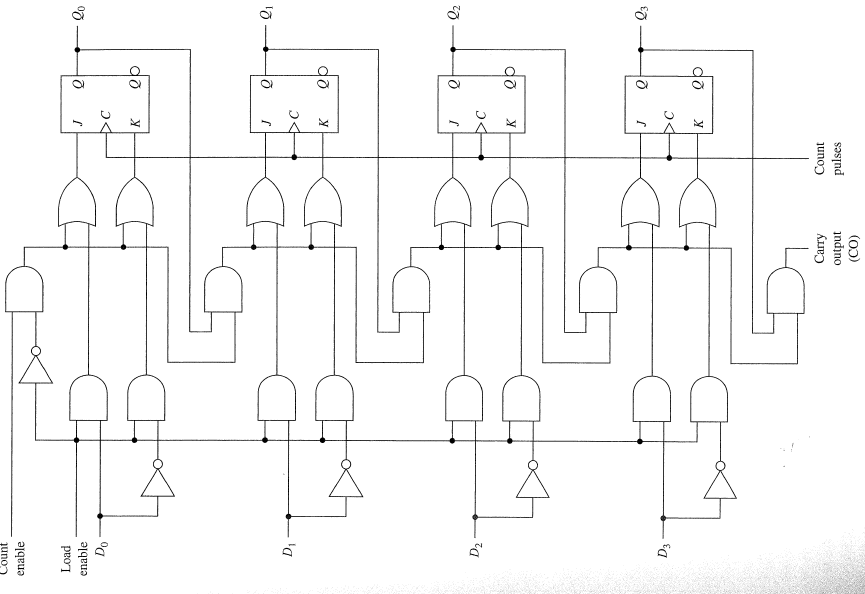 Mod-10 Counter
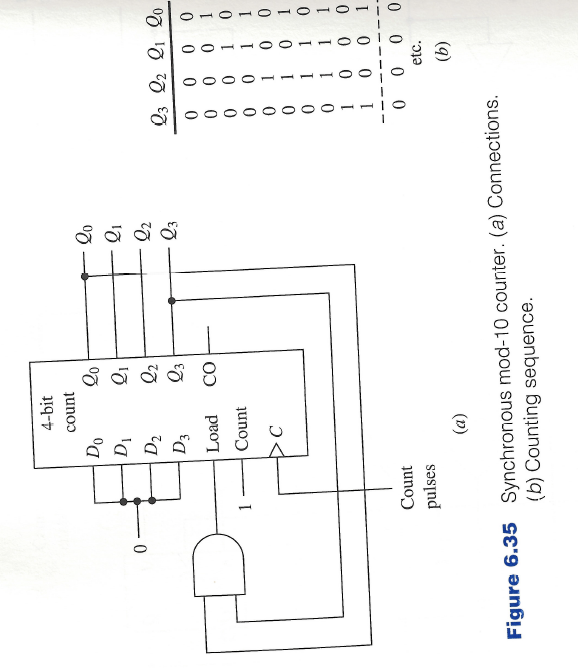 8-bit Counter
Building an 8-bit counter from 2 4-bit counters.
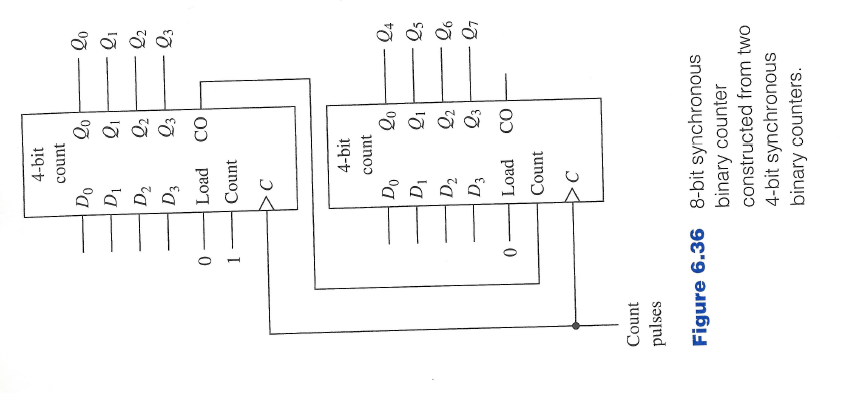 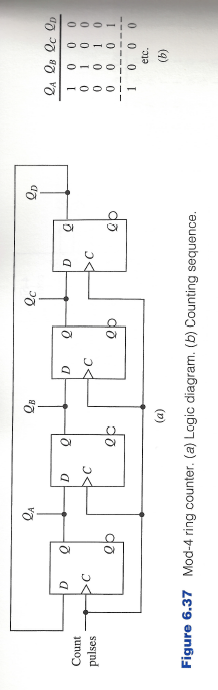 Counters Based on Shift Registers
Ring counter.  Not efficient in the number of flip-flops used, but provides a decoded output.  To detect any particular state in the counting sequence it is only necessary to interrogate the output of a single flip-flop.
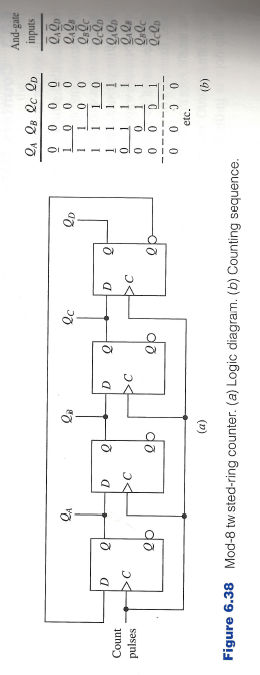 Counters Based on Shift Registers
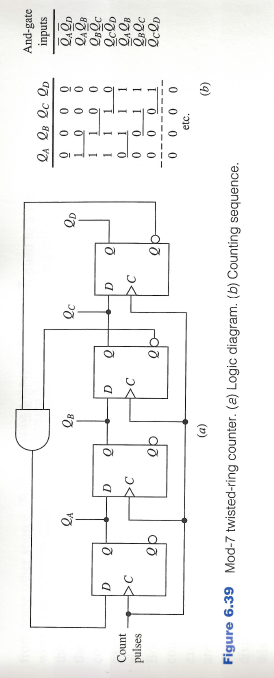 Counters Based on Shift Registers